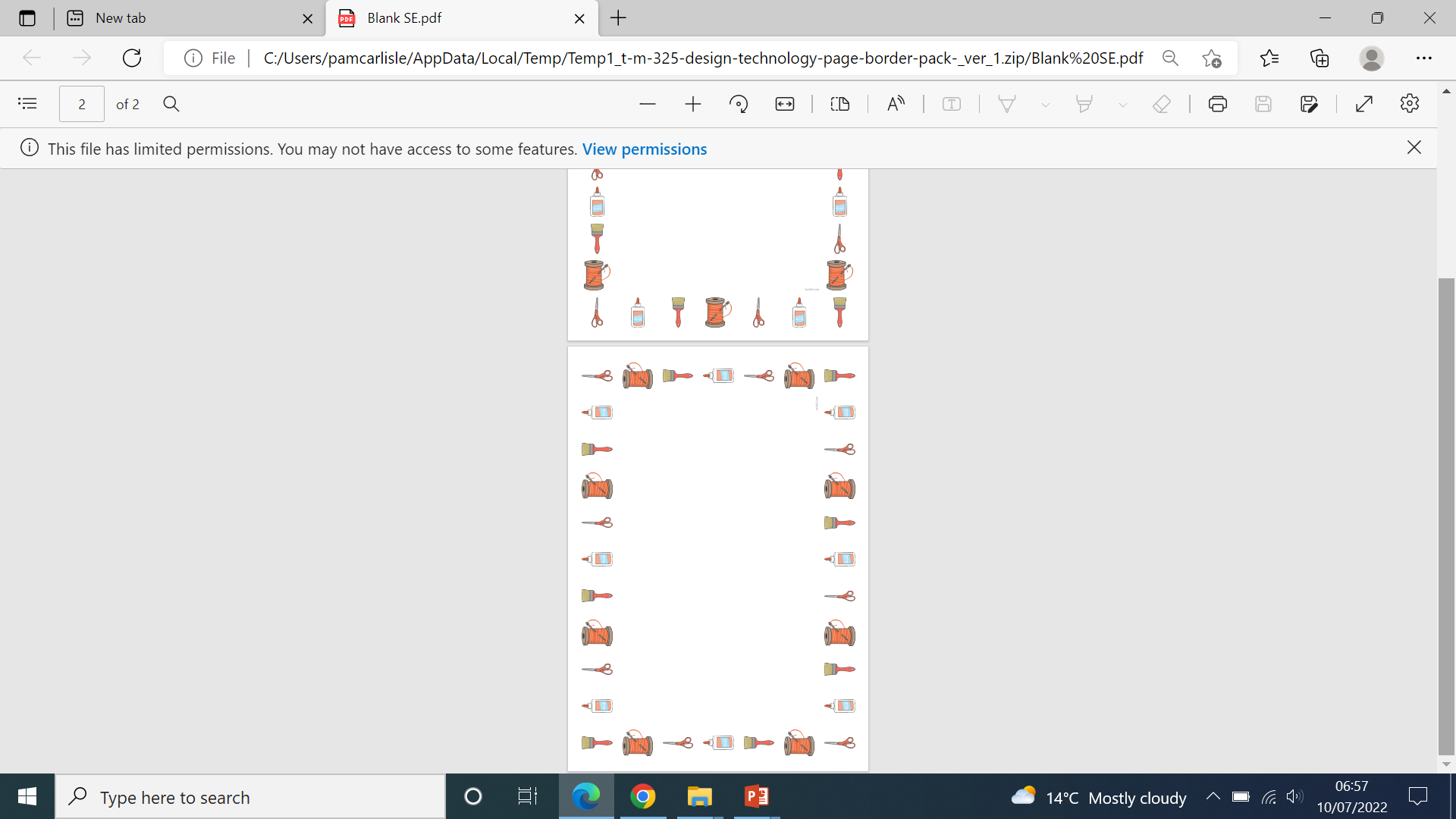 DT Structures- electrical systems
Glossary

Circuit- A complete path for electricity to flow along.

Cross sectional drawing- This shows the inside of a product or structure.

Cylinder –A tube shape

Stable –If a structure is stable it wont fall over or collapse.

Strengthen – To make something stronger.

Structure – Something that is built and made of several parts
A lighthouse structure is a cylinder shape that is wider at the bottom.
This makes it more stable when waves are crashing against it.
It needs a lamp to help sailors spot dangerous rocks.
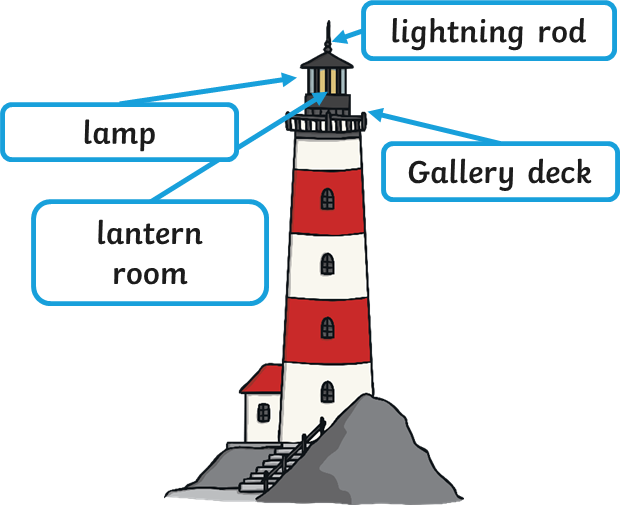 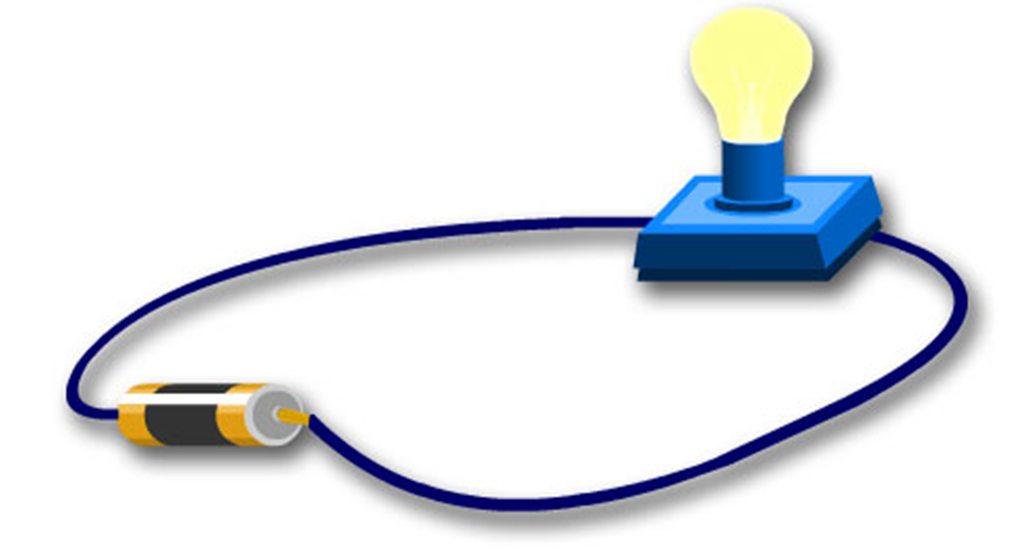 An electrical circuit should have no gaps. 
The power travels from the battery along the wires to the bulb.

A cross sectional drawing will show the inside of a structure or product.
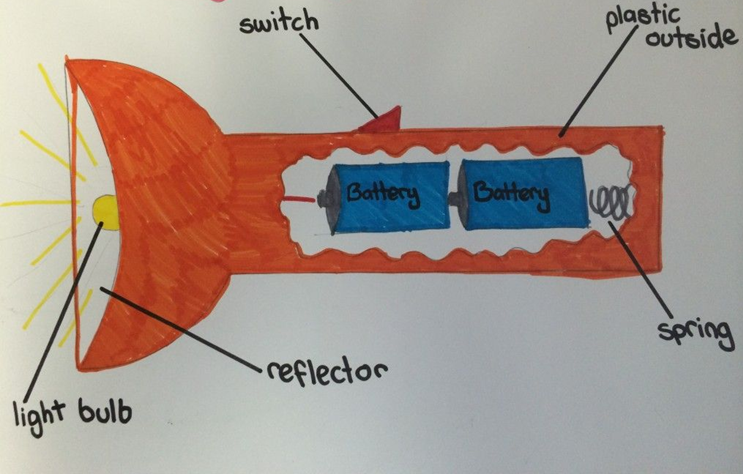